PROJECT TITLE Project Progress Presentation : Milestone# XDate: DD/MM/YYYY
Course Name (Course Code)
Degree : B.Tech <Name>
Student Name (Student ID)
Student Name (Student ID)
Student Name (Student ID)
Project Guide:
Project Guide Name (Internal)
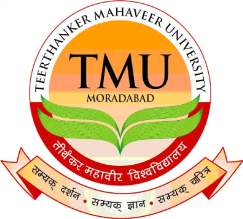 FACULTY OF ENGINEERING & COMPUTING SCIENCES
TEERTHANKER MAHAVEER UNIVERSITY, MORADABAD
1
Project Milestones
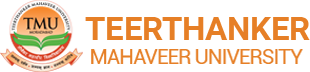 Sample
Guidelines: Show all Milestones & it’s related artefacts/ evidences during presentation of this slide.
2
2
T012C/ Template Version 5.0
Progress Made in this Milestone
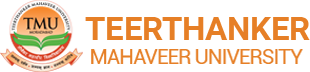 Guidelines: Show what all have been done in this milestone
3
3
T012C/ Template Version 5.0
Any Challenges related to Project/ Milestone?
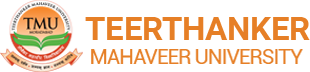 4
4
T012C/ Template Version 5.0
Any other related Information?
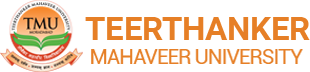 5
5
T012C/ Template Version 5.0
THANKS
T004/ Version 1.0